The Internal Conflict
Romans 7:14-25
Introductory Thoughts
There is much speculation about what Paul is doing in speaking about this internal conflict. 
Some think that Paul is not talking about himself. 
Some think this represents Israel under the law. 
Others think this is talking about Adam in a time before sin.
 But what Paul is speaking about represents every person who is in Christ. 
This is a picture of the Christian fight. 
Paul could not have said of unbelievers that they “delight in the law of God” (7:22). 
I believe we ought to take this writing at face value and not as an allegory. 
Paul is speaking about his own life, but not just as an autobiographical confession. The point is that this is the Christian conflict
[Speaker Notes: Brent Kerchevill]
Introductory Thoughts
Bible scholars and teachers disagree about Paul's intended voice in this passage. 
Some feel Paul is describing himself, now, presently, as a Christian. 
Others believe he is describing his life before he accepted Christ. 
How one interprets these verses is especially important when it comes to these next few verses
Most likely, Paul is speaking from a here-and-now standpoint, about his own experience.
In the original Greek, Paul has shifted, in this very section, to using first-person, single-person, present-tense words. 
Earlier passages spoke from a plural voice, or a future tense. In a literal, grammatical sense, 
Paul has made a noticeable shift in his language, which suggests this is a very personal and literal discussion.
[Speaker Notes: Bible ref.com]
Rom 7:14 “14 For we know that the law is spiritual, but I am carnal, sold under sin.
The law is “spiritual” because it comes from God who is a “spirit.” Whatever comes from God must relate to that spirit—His attributes and character.
Carnal simply means “Characterized by the flesh”… The idea is of one who can and should do differently but does not

Here Paul writes that we know that the law is spiritual. It is commonly understood among Christians that the law was about a human being's spiritual condition. Perhaps, if we were simply spiritual beings, we might be able to keep the law. The problem, Paul writes, is that he is—and by extension, we all are—"fleshly" beings, or "of the flesh." Paul exists in a body and that body is driven by sinful desires. In addition, Paul describes himself as living in a body, flesh, which has been "sold under sin.“
[Speaker Notes: His broader point is that it is the flesh, our unspiritual minds and bodies, which contains those sinful desires and impulses that keep us from obeying God's spiritual law.  (bibleref,com)]
Rom 7:15 “15 For what I am doing, I do not understand. For what I will to do, that I do not practice; but what I hate, that I do
Paul’s problem isn’t a lack of desire (What I will to do, I do not practice)
Paul’s problem isn’t knowledge, he knows the right thing to do and wants to do it
The point of Paul’s argument in this verse is that he was not completely free of sin by becoming a Christian. The sin that he did shows that he was not free. He did not try to justify this problem but simply stated it.
Bible scholars agree that both non-Christians and Christians may express this feeling. Both may set out to do the right thing and find themselves doing a wrong thing, instead, without fully knowing why. This is part and parcel of being a fallible, mortal human being (2 Corinthians 5:2).
[Speaker Notes: Versebyverse commentary; bibleref.com]
Rom 7:16 “16 If, then, I do what I will not to do, I agree with the law that it is good
the fact that any person—Christian or not—wants to "do right," instead of "do wrong," is itself evidence that God's law is "beautiful, noble, upright," which is what the Greek word for "good" means here
Put another way, wanting to do good shows that we humans know that God is right in the commands He has given to us in His law, even if we do not keep them.

The problem is not the law, the problem is sin
[Speaker Notes: Bibleref.com]
Rom 7:17 “17 But now, it is no longer I who do it, but sin that dwells in me.
Sin dwelling in him means that he is living in the flesh
It means that sin is the rule of his life
Sin is the practice of his life when sin dwells in him
Paul knows what he ought to do and wants to do good… the problem is the flesh and being controlled by sin
Paul called this being slaves to sin where sin makes us “”Obey it in its lusts”

“The idea here is not that Paul avoided responsibility for his sin; rather, he was simply making a distinction between his desires and the driving force of the sin capacity. He was not obligated to commit sin but had to recognize that there was an ongoing power to influence him otherwise.
[Speaker Notes: Brent Kerchevill;  versebyverse commentary]
Rom 7:18-20 “18 For I know that in me (that is, in my flesh) nothing good dwells; for to will is present with me, but how to perform what is good I do not find. 19 For the good that I will to do, I do not do; but the evil I will not to do, that I practice. 20 Now if I do what I will not to do, it is no longer I who do it, but sin that dwells in me.

Verses 18-20 restate what Paul said in verses 14-17. For the most part, the people to whom Paul is writing will hear his letter read aloud. Paul’s restatement of the earlier verses might stem from his desire to reinforce what he said in the earlier verses.
[Speaker Notes: Sermon writer.com]
Rom 7:21 “21 I find then a law, that evil is present with me, the one who wills to do good.
The use of the term law refers to a general idea or principle… whenever I desire to do good, evil is present (right there)

Paul's use of the word "evil" is striking. He is not describing his tendency to sin in the face of his good intentions as a bad habit or a personality disorder. He is describing sin as his desire to do evil, the opposite of good. Paul feels the desire to do what is right, and then he experiences the sin inside of him take over and choose to do evil instead.
[Speaker Notes: Bibleref.com]
Rom 7:22-23 “22 For I delight in the law of God according to the inward man. 23 But I see another law in my members, warring against the law of my mind, and bringing me into captivity to the law of sin which is in my members

We are Christians and we want to do what is right. We love God. But our fleshly desires want to submit to another ruler and that ruler is not Jesus, but sin. Our passions and our desires kick in so that we want to obey those desires. Those desires wage a war against our minds. Our minds desire to serve God but our flesh screams to fulfill its desires. In that war, there are times when the flesh wins, making me captive to the law of sin. Paul is not talking about rebellious, high-handed sin. Rather, the unintentional sin is in view. We want to do what is right and we don’t. Paul is not talking about those who do not do what is right and don’t.
[Speaker Notes: Brent kercheville]
Rom 7:24-25 “24 O wretched man that I am! Who will deliver me from this body of death? 25 I thank God—through Jesus Christ our Lord! So then, with the mind I myself serve the law of God, but with the flesh the law of sin.

Who can deliver us from this problem? Who can deliver us from this body of death? Praise God because through Jesus victory still exists. Without Christ we are done. We are full of sin and slip back into sin. All of our righteous acts add up to nothing because we are still at war with our flesh and we do not always win the battle. The law cannot save us. But the law has accomplished its purpose: to show us that we are miserable, wretched sinners who need saving. We need Jesus. Only in Jesus can we be delivered
[Speaker Notes: Brent kercheville]
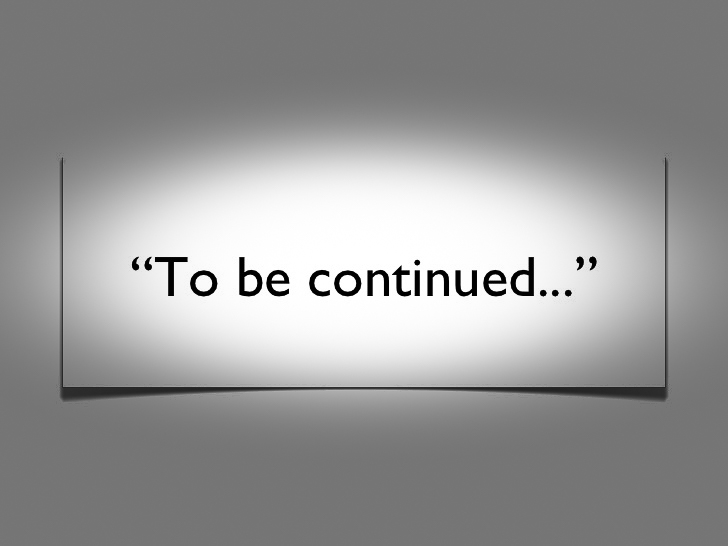